Status of Actions arising from PMO-4
Sarah North - Chair  Ship Observations Team  (SOT) VOS Panel
PMO 5 – Chile – July 2015
Recommendations from PMO IVDecember 2010, Orlando, Florida
1) Recommendations by the PMO workshop

Develop a web site where the names of ships wanting to join VOS (including de-recruited ships) can be advertised so the nearest PMO can recruit the ship;
	DONE BUT NOT USED IN PRACTICE
Review the classification of all ships in national VOS fleets to ensure that all ships are assigned to the correct VOS Class;
	ONGOING – SOT WILL CONSIDER RATIONALISING NUMBER OF CLASSES
Work towards upgrading as many ships as possible to VOSClim Class standard;
	ONGOING - BUT NOT AS MANY UPGRADED AS HAD BEEN HOPED
US to upgrade SEAS software so that it is VOSClim compliant (or use TurboWin);
	SUPERSEDED 
Target existing ships which are doing only one observation per day to increase their daily reporting frequency;
	ONGOING – MOST MANNED VOS OPERATORS RELIATICALLY AIM FOR ONE OBS/DAY
Recommendations from PMO IVDecember 2010, Orlando, Florida
Get existing VOS  to report along their total route, including coastal voyages and coastal transits;
	SHOULD BE ENCOURAGED BUT NOT ENFORCED – SAFE NAVIGATION COMES FIRST
Encourage countries with no database to use the WMO pub 47 metadata tools;
	ONGOING _ BUT MOST VOS OPERATORS NOW USE IT OR DATA FED FROM WMO TO DATABASE
Submit national VOS Pub47 metadata to WMO monthly or at least quarterly;
	ONGOING – MAJOR VOS OPERATORS UPDATE MONTHLY
Use the Foreign VOS Inspection Form;
	ONGOING - INCREASINGLY BEING USED BUT NOT BY ALL PMOs
Post inspection details on existing international VOS databases;
	NOT BEING DONE 
All countries to monitor the quality and quantity of their Observations using the QC monitoring tools;
	USED BY ALL MAJOR VOS OPERATORS – BUT FEEDBACK TO OBSERVERS NEEDS TO BE IMPROVED
Recommendations from PMO IVDecember 2010, Orlando, Florida
Make use of the tools and resources on the VOS web site;
	ONGOING – WEBSITE TO TRANSFER TO JCOMMOPS 
WMO to write to all NMS which receive and disseminate Obs from LES to request that these NMS produce intermediate and non-standard ship bulletins for all geographical areas, so that non-synoptic (asynoptic) Obs are captured and sent on GTS;
	DONE
Promote PMO international exchange programmes ;
	STILL TO DO
Install a Drifting Buoy as an autonomous AWS on ships to provide a low cost, quality observation solution;
	DRIFTER DONATION PROGRAMME IN PLACE – BUT HAS FAILED TO TAKE OFF
Avoid over tasking the same ships repeatedly for ocean deployments;
 	ONGOING – CLEAR METADATA NEEDED
Use PMOs to recruit ships so as to avoid multiple people communicating with the shipping staff and company;
	ONGOING - BUT NOT HAPPENING IN PRACTICE
Recommendations from PMO IVDecember 2010, Orlando, Florida
Encourage SOOP ships to do VOS observations as well;
	ONGOING
Explore virtual PMO workshops;
	STILL TO DO ?? – WEBEX/TELECONFERENCING OPTIONS
Approach insurance companies and advertise programme; liability issues; benefits in terms of maritime safety;
	NOT DONE
Approach maritime routing companies who also collect ocean observations.
	NOT DONE

2) Advisory to PMO’s

Beware that migration to BUFR is to be completed by 2012 and that some metadata will need to be collected and assembled for distribution.
	BUFR VOS TEMPLATES NOW IN FORCE AND BUFR DATA BEING EXCHANGED INTERNATIONALLY
Recommendations from PMO IVDecember 2010, Orlando, Florida
3) Recommendations by the workshop in terms of ship support to global ocean observations:

Create a unique database, or a web page, with all available links to research and cargo ship schedules
	NOT DONE
Have an updated list of PMOs from around the globe, with their pictures, email, phone numbers, addresses, etc, all their contact information 
	DONE - FIND A PMO ON GOOGLE EARTH
Have and maintain an updated list of ships that are being served by each PMO
	NOT DONE – SHOULD SHIPS BE ASSIGNED TO PMO RESPONSIBILITY
Continue having the SOOP community involved in collaboration with the international VOS and PMO communities
	ONGOING (VIA SOT)
Encourage international PMOs to brief their IOC representatives on work being done on ocean observations and equipment deployment
	NOT BEING DONE ??
Recommendations from PMO IVDecember 2010, Orlando, Florida
Create awareness of international law, restrictions for deployment of instruments, observations, and data distribution
	NOT DONE ? (UNCLOS _ MARPOL ETC?)
Support the design of smaller Argo floats that can be easily deployed by the crew of a ship
	NOT DONE ?????
Enhance the international participation in SOOP.
	ONGOING
Include drifter and float deployments in VOS log sheets
	DONE – INCLUDED IN TURBOWIN
Continue strong collaboration among different programs, VOS, XBTs, drifter, floats, etc.
	ONGOING
Continue having other programs involved in PMO meetings.
	MARINE SERVICES INVOLVED IN THIS MEETING – BUT SCOPE TO ENCOURAGE CLOSER LINKS WITH PMOs
Encourage PMOs to participate at SEAS annual workshop in Miami
	NOT DONE ???
AOML will receive a list of recommendations from VOS on needs to enhance SEAS.
	SUPERSEDED
Questions
Real World
Perfect World
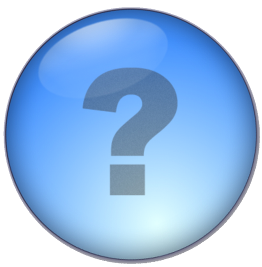 © Crown copyright   Met Office